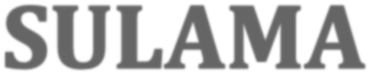 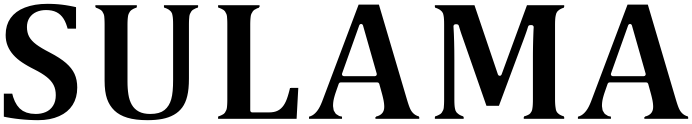 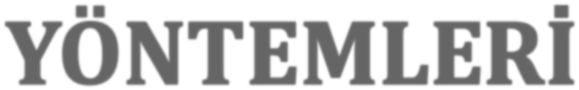 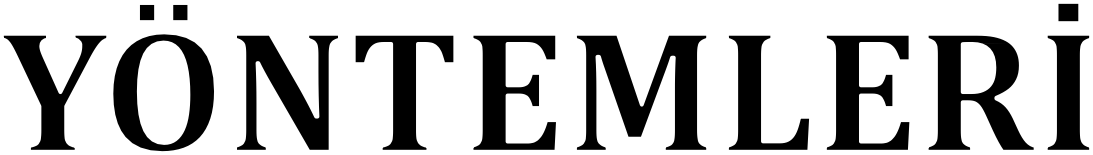 Prof. Dr. A. Halim ORTA
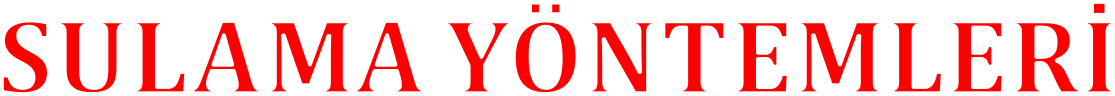 Sulama yöntemi; suyun toprağa veriliş biçimi olup mevcut  sulama yöntemleri aşağıdaki şekilde gruplandırılabilir.
A. Yüzey sulama yöntemleri;
Salma sulama
Göllendirme(tava)
Uzun tava
Karık
B. Basınçlı sulama yöntemleri;
Yağmurlama sulama
Damla sulama
C. Sızdırma sulama yöntemleri
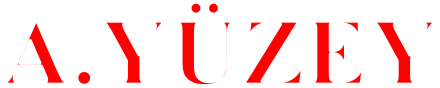 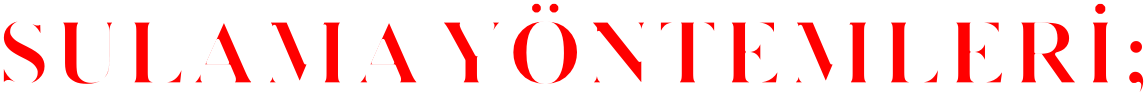 Yüzey sulama yöntemlerinde tarla başı kanalları ya  da lateral boru hatlarından su tarla parsellerine alınır ve
eğim doğrultusunda yüzeyde yerçekiminin etkisiyle  ilerler.
Suyun bu ilerlemesi sırasında bir yandan da  infiltrasyonla toprak içine girmesi sağlanır ve su bitki  kök bölgesine depolanır. Yüzey sulama yöntemlerinde  temel ilke tarla parsellerine alınan suyun her tarafta, en  azından infiltrasyonla toprak içine girmesi için gerekli
olan sürede toprak yüzeyinde su bulundurulmasıdır.
Yüzey sulama yöntemlerinde	suyun tarlaya  alınması ve dağıtımı genellikle açık kanallar ile
yapılmaktadır. Ancak topografik koşullar  nedeniyle bazen düşük basınçlı boru sistemleride  kullanılabilmektedir.

Yüzey sulama yöntemlerinin tasarımı ve  işletilmesi için sulanacak olan alanda su alma  (infiltrasyon) özelliklerinin belirlenmesi; başka  bir deyişle toprağın su alma hızı ve eklemeli su
alma eşitliğinin belirlenmesi gerekir.
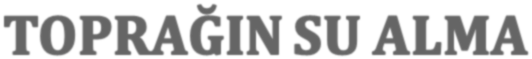 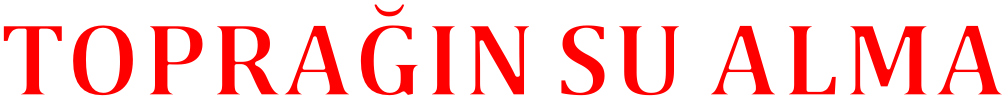 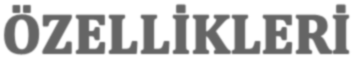 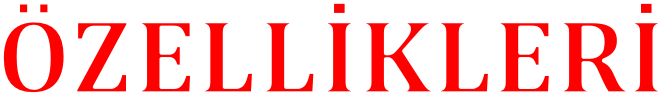 Toprağın su alma özelliklerini belirlemek amacıyla, tava ve uzun  tava sulama yöntemlerinde çift silindirli infiltrometrelerle, karık  sulama yöntemlerinde ise karıklara giren ve çıkan suyun ölçülmesi
yoluyla arazide infiltrasyon testleri yapmak ve eklemeli zaman  değerlerine karşılık eklemeli su alma (infiltrasyon) miktarının elde  edilmesi gerekir.

Bu yöntemler yardımıyla elde edilen infiltrasyon hızları; yüzey  sulama yöntemlerinde akış uzunluğu ve debinin, yağmurlama
sulama yönteminde başlık debisi ve tertip aralığının, damla sulama  yönteminde ise damlatıcı debisi ve damlatıcı aralığının  belirlenmesinde etkin olarak kullanılır.
Sulama özellikleri açısından topraklar ABD  Tarım Teşkilatı Toprak Muhafaza Servisi( USDA-  SCS) tarafından farklı infiltrasyon	gruplarına
ayrılmıştır. Bu infiltrasyon	gruplarına ilişkin  eklemeli su alma eşitliği;
D=a.Tb + c
D: Eklemeli su alma (infiltrasyon miktarı), mm,  T: Eklemeli zaman (infiltrasyon süresi), dak,  a,b,c : İnfiltrasyon sayılarına ait katsayılardır.
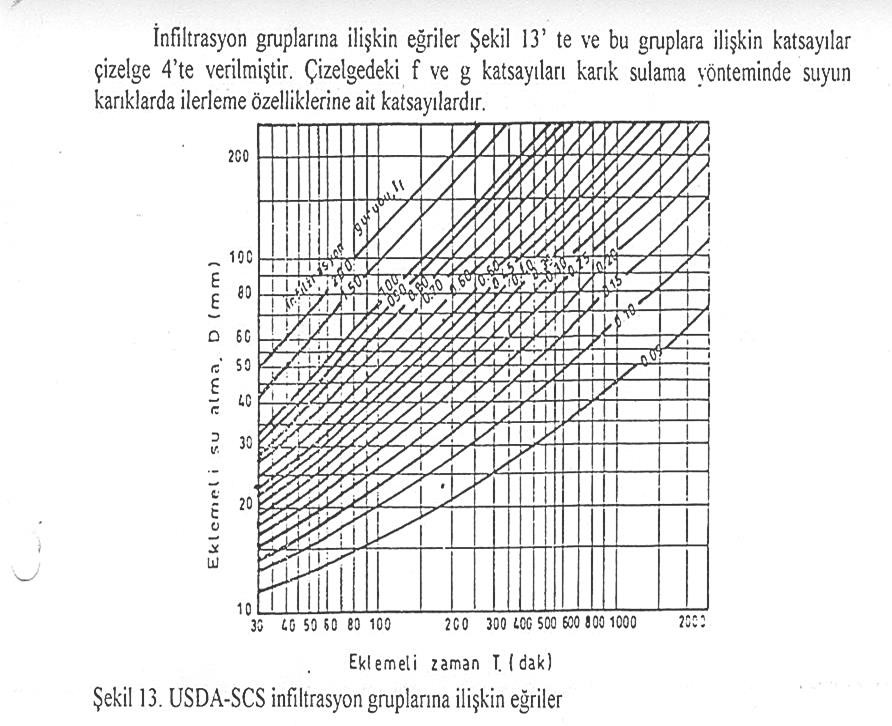 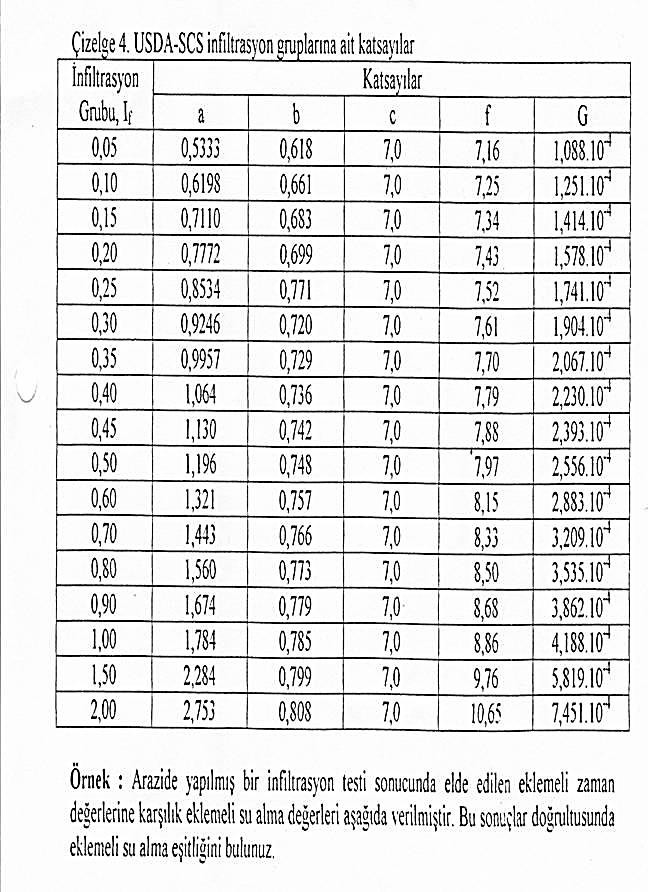 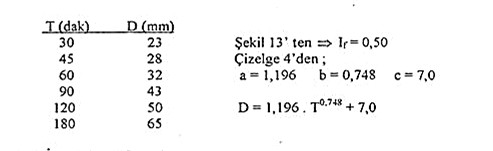 Net İnfiltrasyon Süresi:
Her sulamada uygulanacak net sulama suyu miktarının toprağa girmesi  için geçen süreye infiltrasyon süresi denir. Bu değer infiltrasyon  miktarı (D) yerine uygulanacak net sulama suyu miktarının (dn)
yazılması ve eşitliğin düzenlenmesi ile elde edilir.
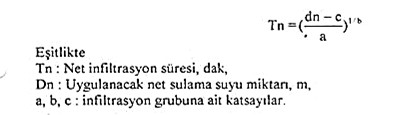 Örnek; İnfiltrasyon grubu 0,80 olarak saptanan  bir tarla parseline uygulanacak net sulama suyu  miktarı 70 mm ise net infiltrasyon süresini  hesaplayınız.
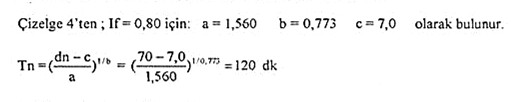 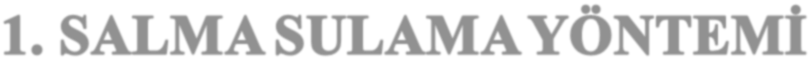 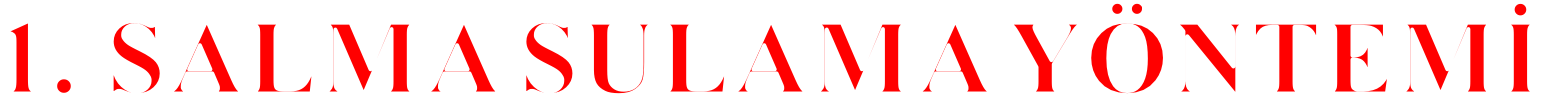 Yöntemde tarla başı kanalından parsele  alınan su arazi yüzeyinde rastgele dağılmaya  bırakılır. Bu sırada su toprak yüzeyinde  ilerlerken aynı anda infiltrasyonla toprak  içerisine girer ve kök bölgesinde depolanır.  Teorik olarak suyun toprak yüzeyinde homojen  bir tabaka oluşturarak akacağı düşünülse de  uygulamada bu sağlanmaz. Suyun akışı  oluşturduğu küçük hendeklerden olur ve eş su  dağılımı yeknesaklığı düşük olur.
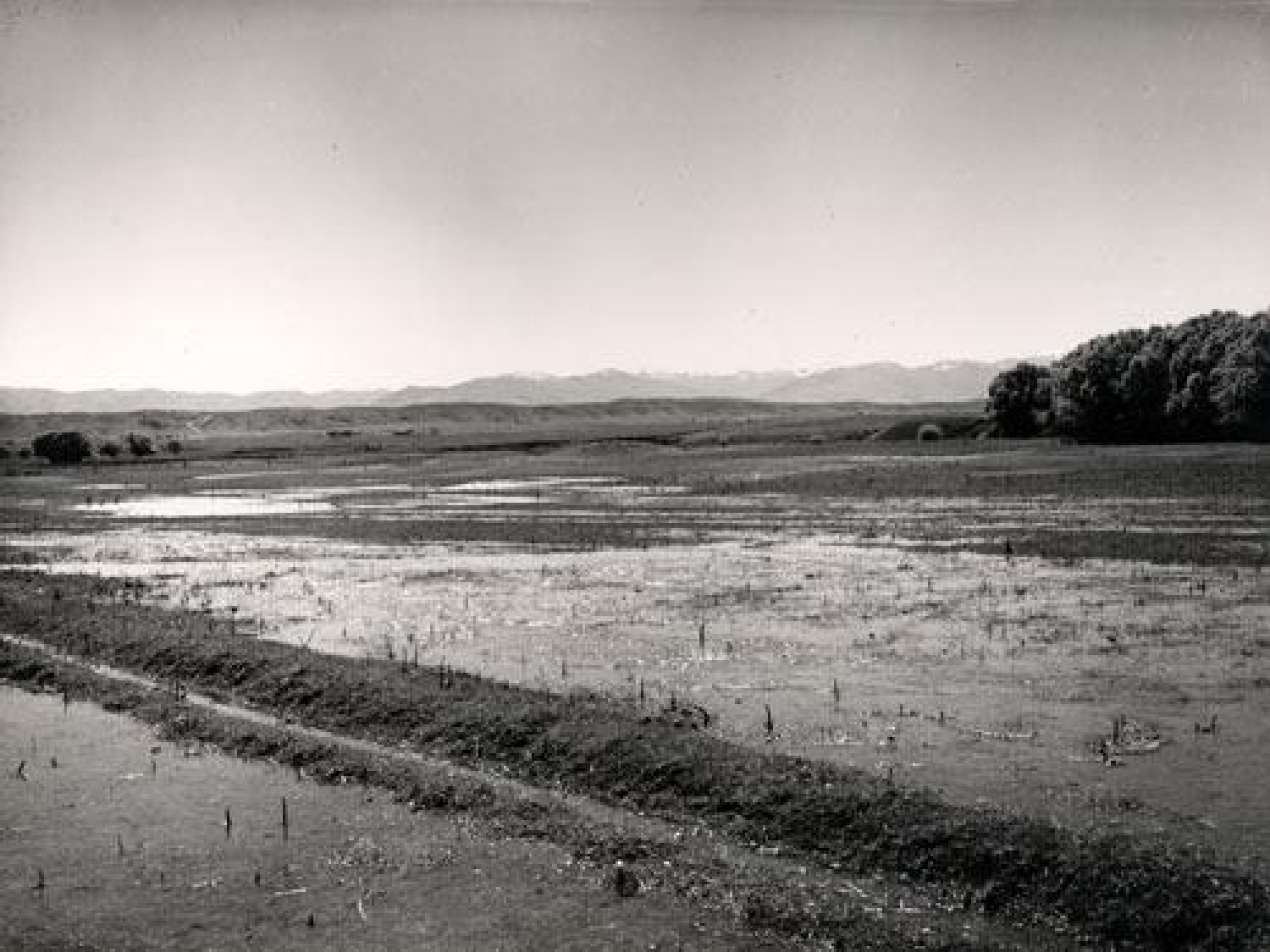 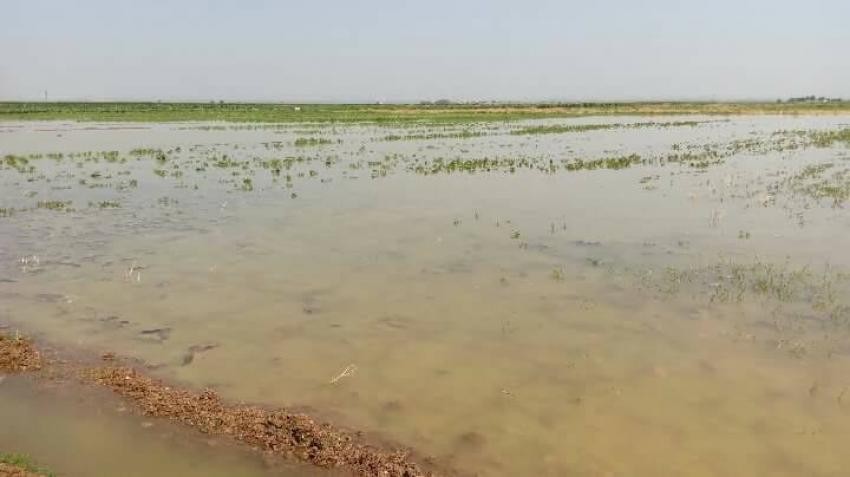 Toprak özellikleri: KSTK değeri yüksek, orta ve ağır  bünyeli topraklarda kullanılır. Su alma hızı çok yüksek  kumlu topraklar ve su alma hızı çok düşük ağır bünyeli  topraklar için önerilmez. Ayrıca toprağın drenaj  özelliklerinin de çok iyi olması gereklidir.

Topografya: Arazinin tesviye gerektirmeyecek kadar düz  olması istenir. Ancak sulama doğrultusundaki eğimin %3’e  kadar, dik yöndeki eğimin ise %0 (sıfır) olması öngörülür.

Bitki Özellikleri: Topraktaki nem eksikliğine ve  fazlalığına duyarlı olmayan, ayrıca kök boğazının  ıslanmasından dolayı ortaya çıkan hastalıklara dayanıklı,  pazar değeri yüksek olamayan çayır, mera vb. bitkilerin  sulanmasında kullanılır.
Su kaynağı: Su kaynağının miktar bakımından kısıt  oluşturmadığı, ayrıca sulama işçiliğinin ucuz olduğu koşullar  için uygulanabilir.

Yöntemin Avantajları: İlk yatırım masrafları çok düşüktür.

Yöntemin Dezavantajları: Tarla parseli boyunca eş bir su  dağılımının sağlanamaması, su uygulama randımanının düşük  olması, tuzluluk ve sodyumluluk sorunlarının ortaya çıkması  gibi nedenlerle uygulamada kullanılması önerilmez.

Salma sulama yöntemi devamlı akış veya kesikli akış biçiminde  uygulanabilir. Devamlı akış söz konusu ise önerilen debi 0,7  L/s/ha’dır. Bu koşullarda tarla başı kanalları arasındaki mesafe  (akış uzunluğu veya parsel boyu) 25-100m olabilir. Kesikli  akışta ise önerilen debi 1 L/s/m’dir.